Maths Learning Journey
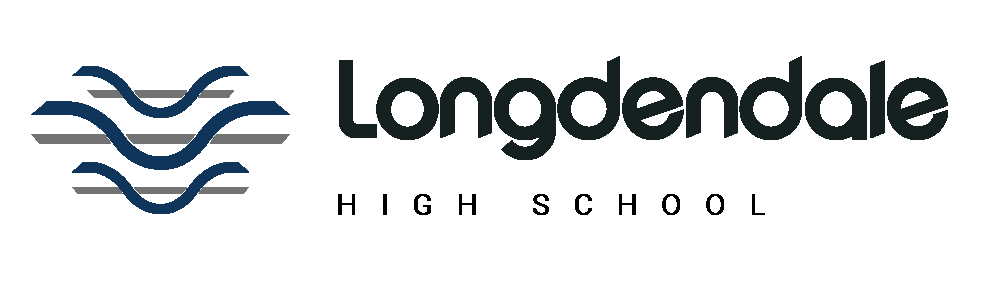 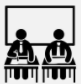 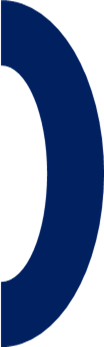 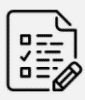 Exam Skills
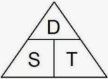 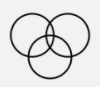 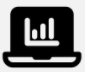 Functions
Straight Line and Non-Linear Graphs
Real Life Graphs
Transformations
Simultaneous Equations
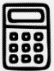 Probability
Histograms
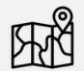 Compound Measures
Congruence and Similar Shapes
Co-ordinate Geometry
Venn Diagrams
Proof
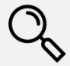 Vectors
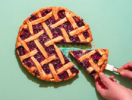 Iteration
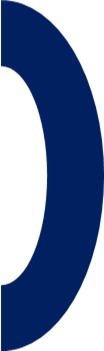 Quadratic Equations
Pie Charts
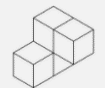 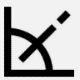 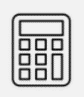 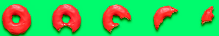 Circles and Arcs and Sectors
Functions of a Calculator
Expand and Simplify
Solving Equations
Proportion
Angles
Time Series
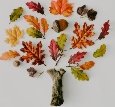 Frequency Trees
Reverse Percentages
Forming and Solving Equations
Plans and Elevations
Fractions
Sequences
Frequency Diagrams and Scatter Graphs
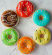 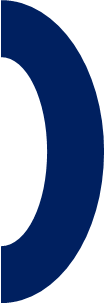 Averages
Sampling
Surface Area and Volume
Constructions
Changing the subject
Number Transition to GCSE unit
Inequalities
Two Way Tables
Interest and Depreciation
HCF/LCM
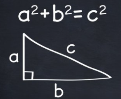 Trigonometry
Rounding, Error Intervals and Estimating
Ratio
Index Laws
Standard Index Form
Factorising
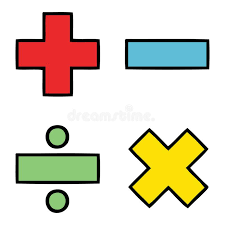 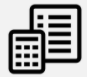 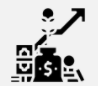 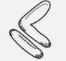 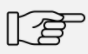 Algebraic Manipulation
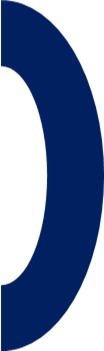 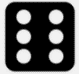 Higher Probability
Forming and Solving Equations
Collecting and Displaying data
Constructions
Trigonometry and Pythagoras
Angles
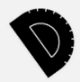 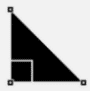 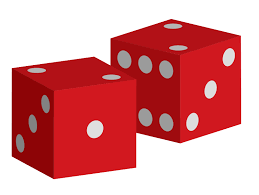 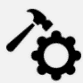 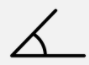 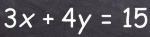 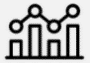 Reasoning with data
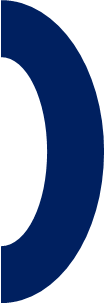 Reasoning with number
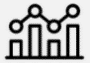 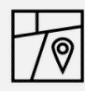 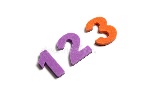 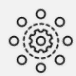 Proportional Reasoning
Developing Geometry
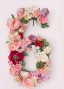 Algebraic Techniques
Developing Number
Representations
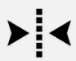 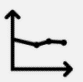 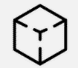 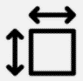 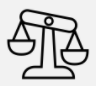 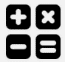 Lines and Angles
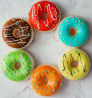 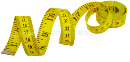 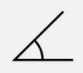 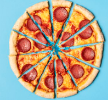 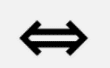 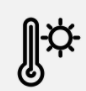 Fractional Thinking
Algebraic Thinking
Place Value and Proportion
Applications of Number
Directed Number
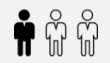 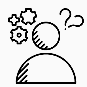 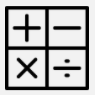 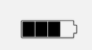 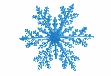 ‘ The best way to LEARN Mathematics is to DO Mathematics’  Paul Halmos
YEAR
YEAR
YEAR
YEAR
9
11
10
8
YEAR
7